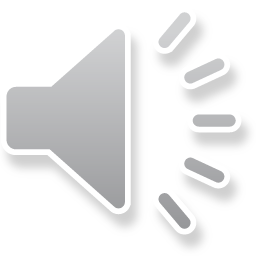 26. The Lord’s Prayer
Part 2
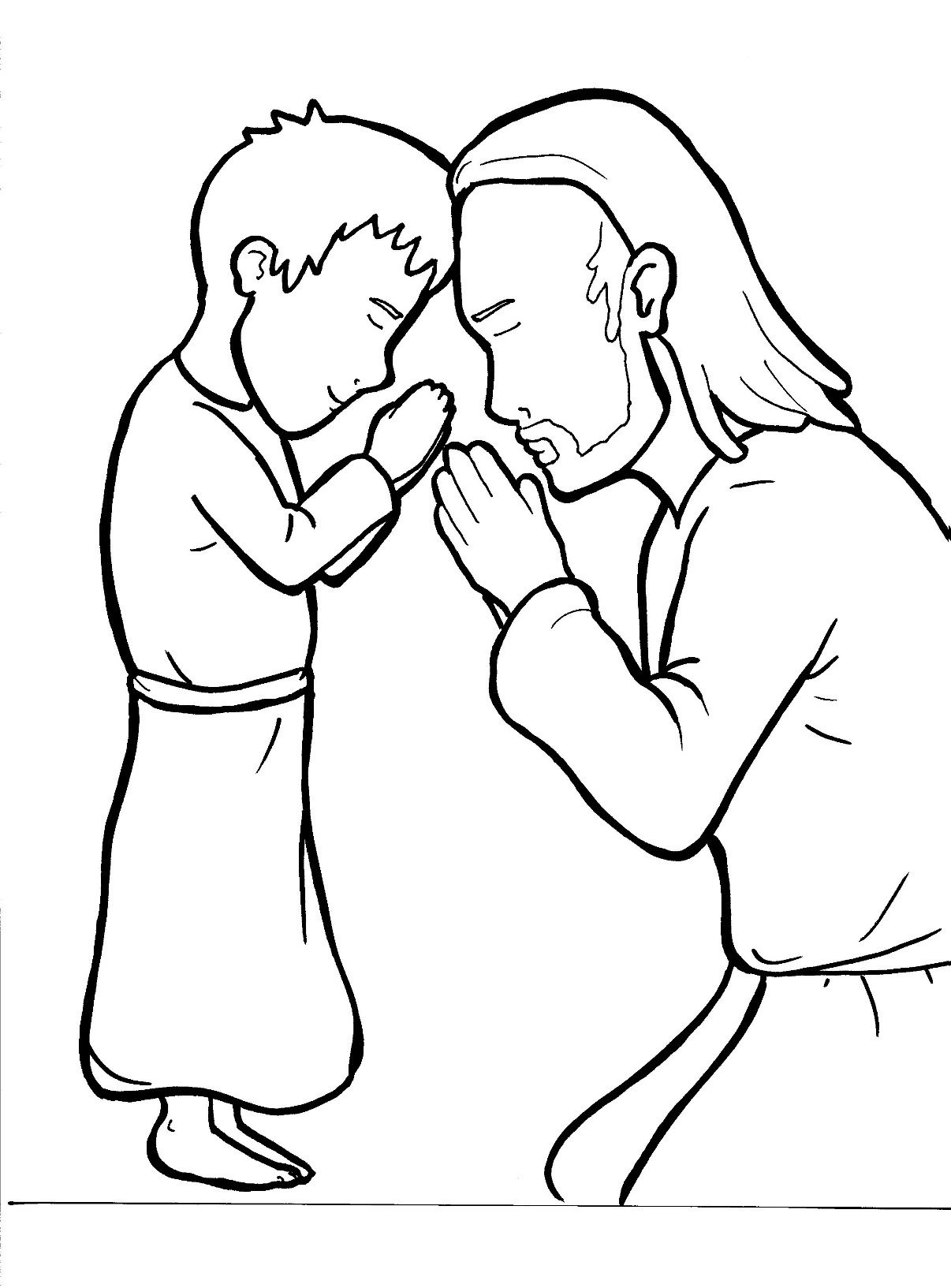 New Words
Rule Breakers
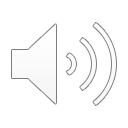 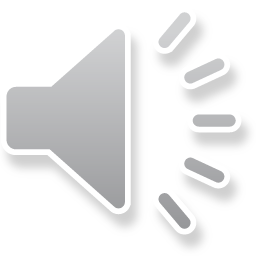 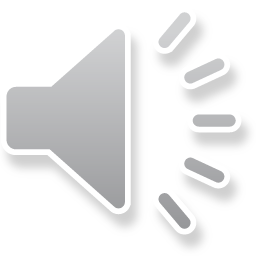 Other Sounds – Soft C
ce, ci, cy make the soft sound
cent
city
fancy
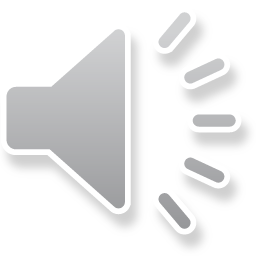 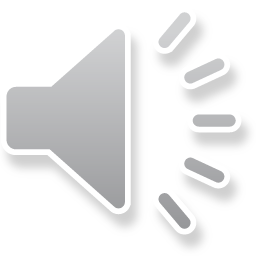 Timing 
Box
dis ci ples
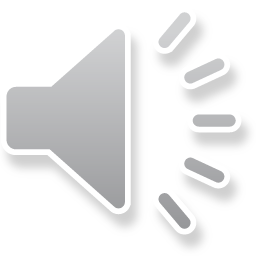 Possessives
Lord’s prayer
Jesus’ disciples
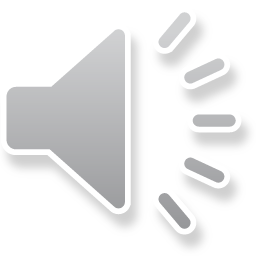 New Words
kingdom
tempted
amen
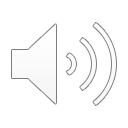 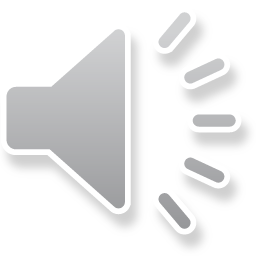 Rule Breakers
Words like these do not follow phonetic patterns.
to
you
said
could
two
f
from
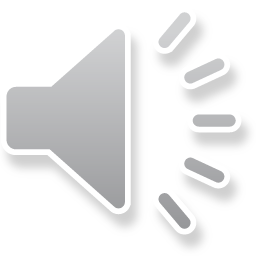 is
of
one
as
who
to
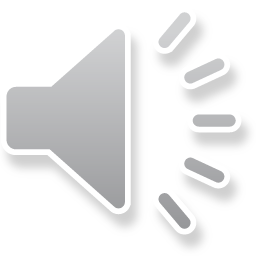 you
from
what
your
want
give
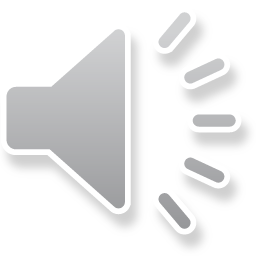 done
against
Father
come